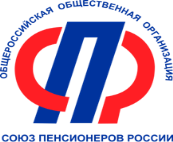 Председатель Регионального Отделения Общероссийской общественной организации «Союз пенсионеров России» 
по Республике Татарстан
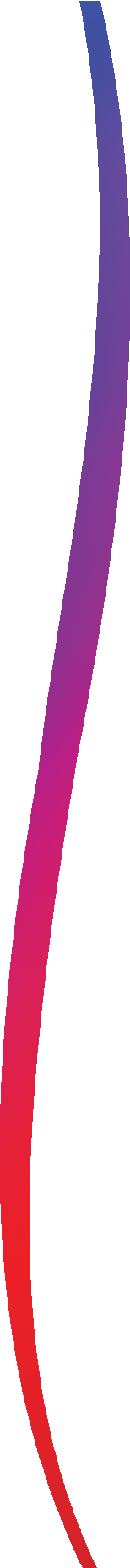 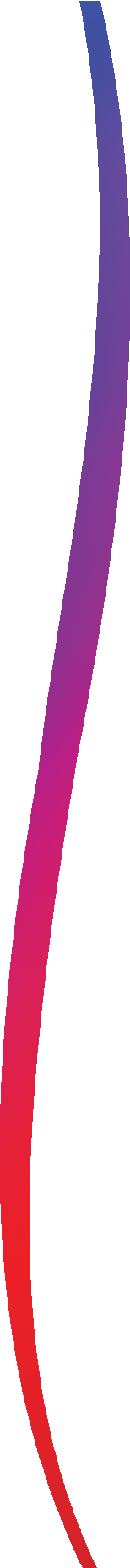 Мишина 
Любовь Николаевна
«О результатах сотрудничества татарстанского Регионального Отделения Союза пенсионеров России 
с Отделением СФР по Республике Татарстан в интересах граждан старшего поколения в 2024 году»
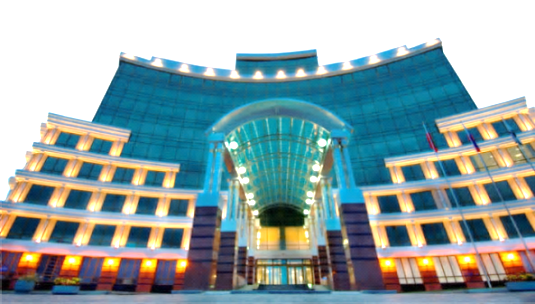 1
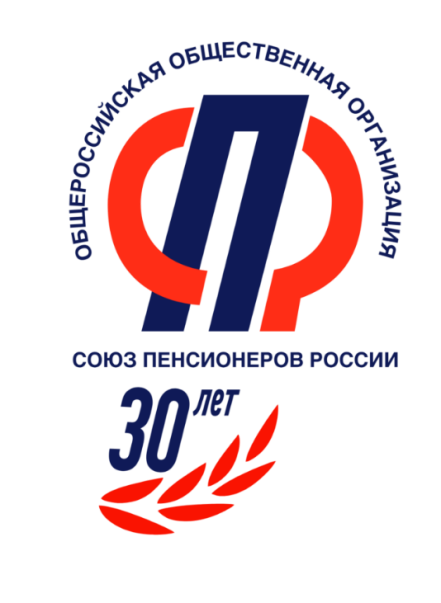 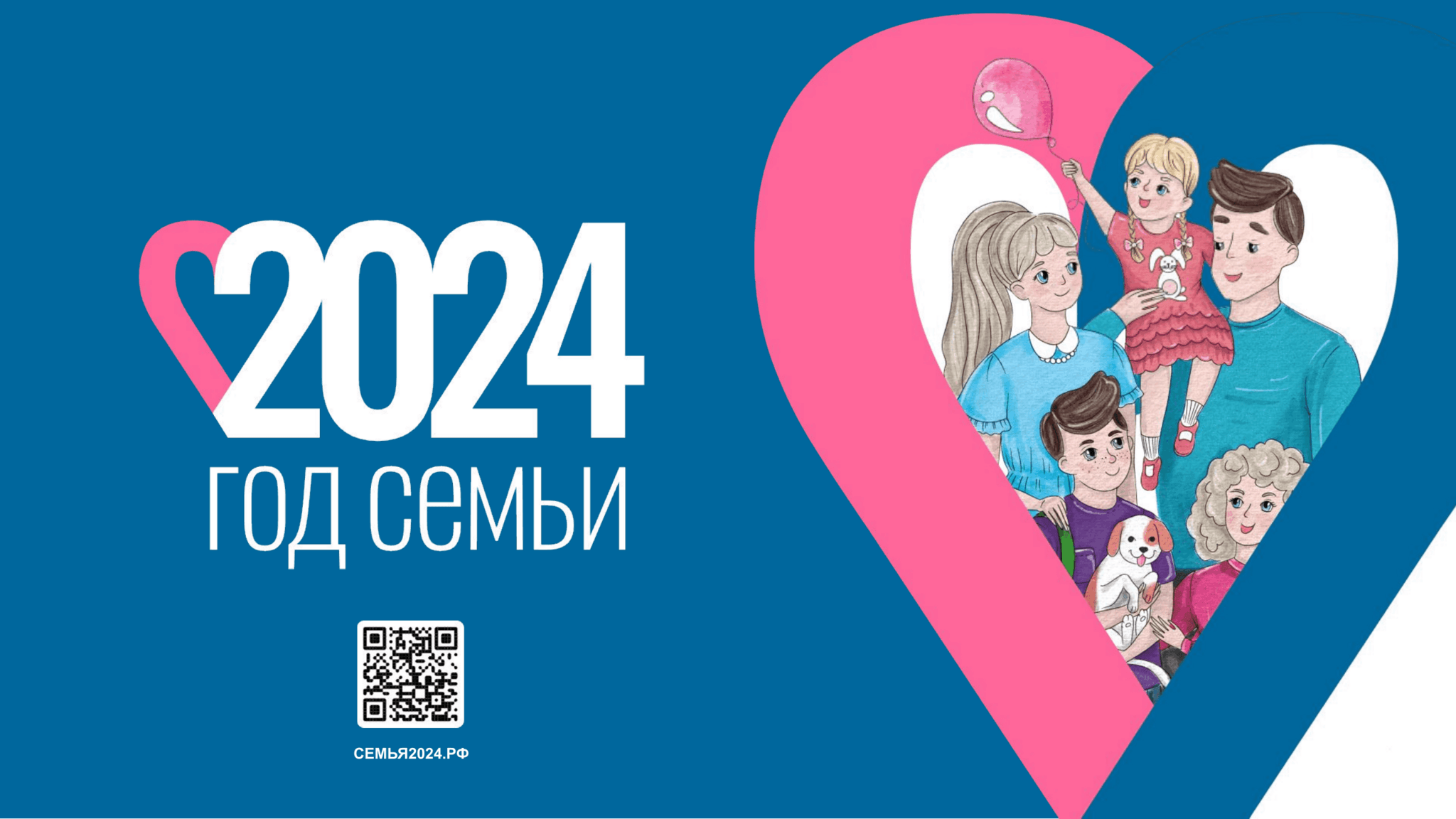 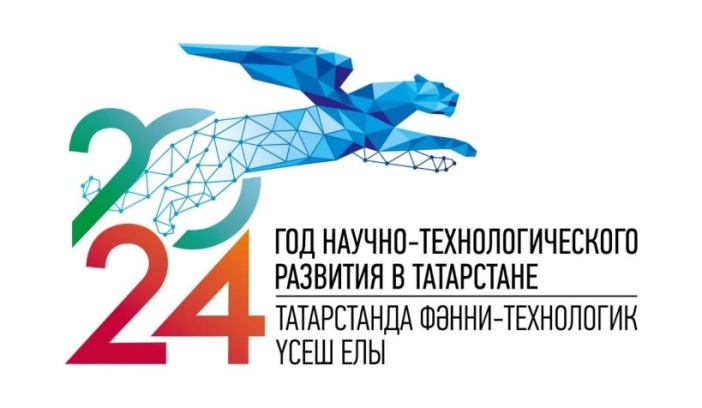 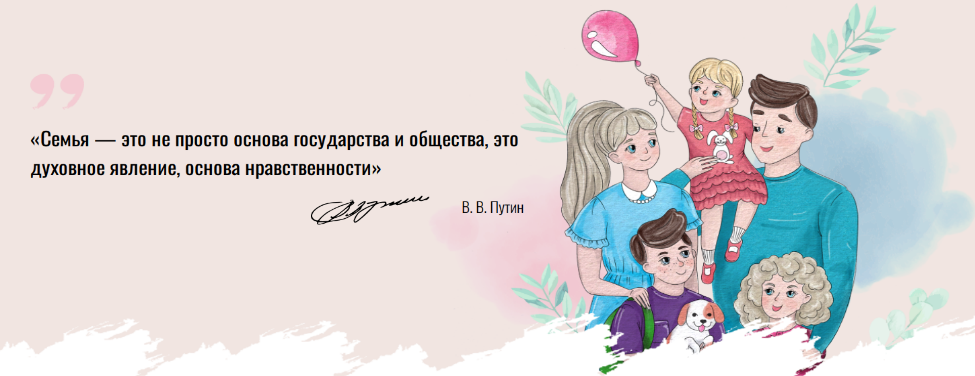 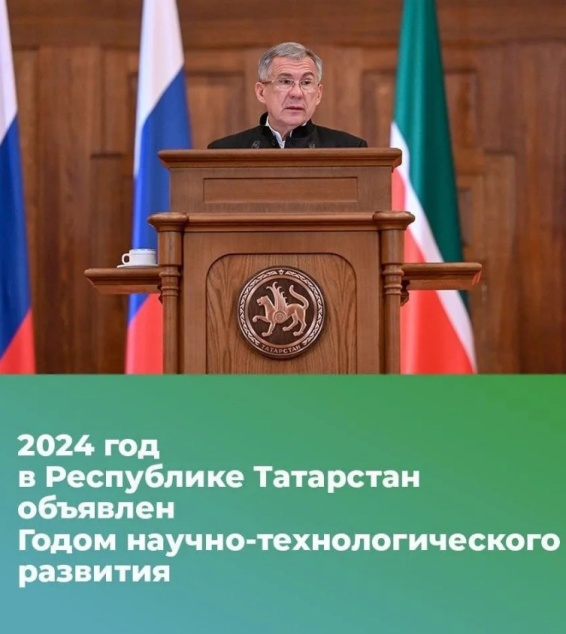 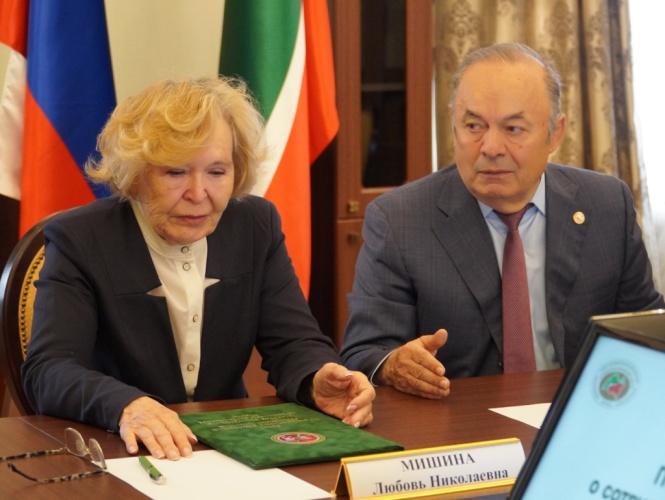 РЕСПУБЛИКАНСКИЕ  МЕРОПРИЯТИЯ                         Регионального Отделения ООО «Союз пенсионеров России» по Республике  Татарстан и местных отделений СПР в муниципальных образованиях
2
Республиканский  турнир 
         по шахматам 
        «Связь поколений»                                     
       - 264 семейные команды     
        (799 чел.) 

  Республиканский чемпионат      
        по компьютерному  многоборью 
       «Буыннар бэйлэнеше»                
             («Связь поколений»)                                               
      -  196 семейных команд  (528 чел.)

Республиканский конкурс  
        фотографий  среди  пенсионеров 
       «Связь поколений: 
        вечные ценности»    
       -  78 участников
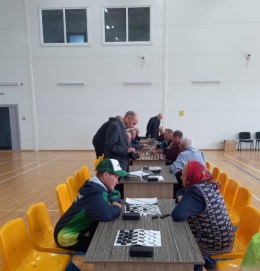 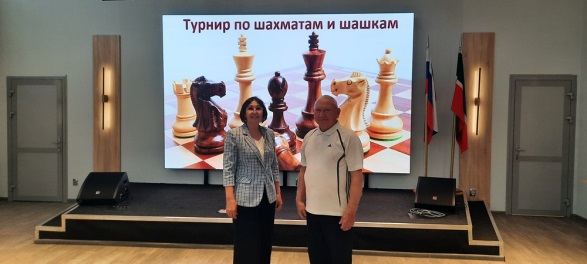 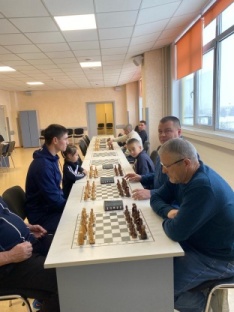 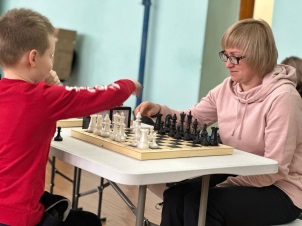 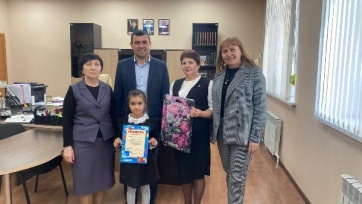 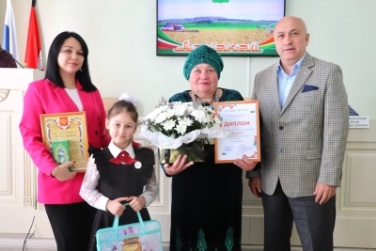 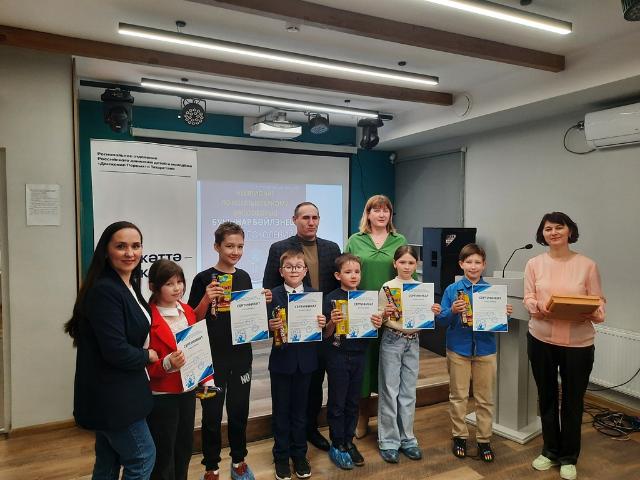 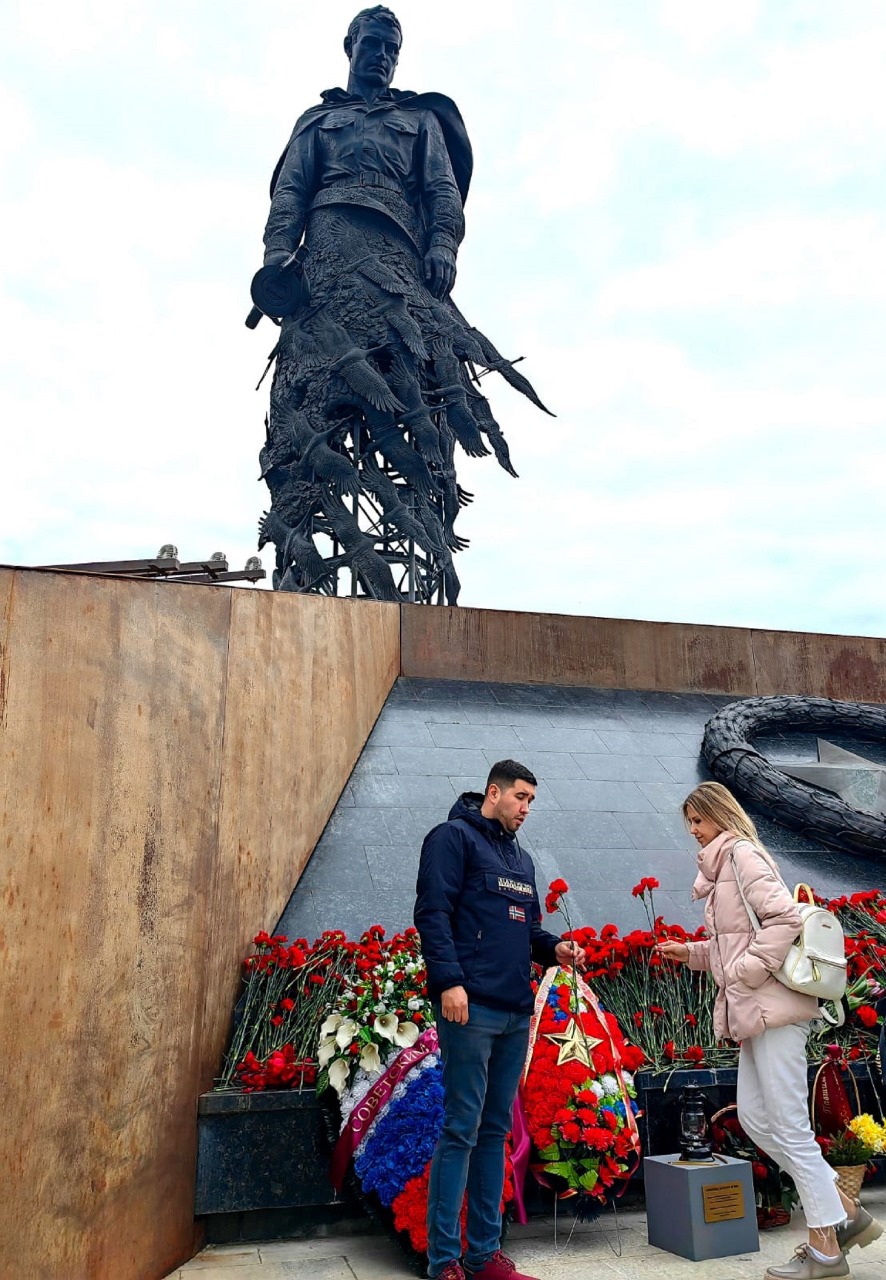 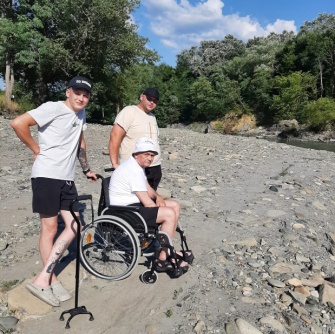 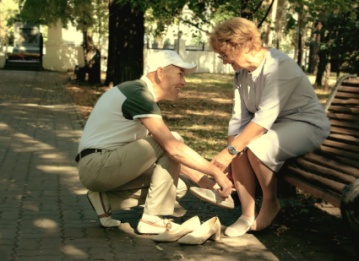 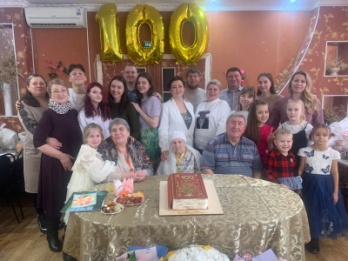 3
Обучено 5434 чел 
в 45 муниципальных образованиях
Социально- значимый проект   «Университет  третьего возраста» 
Обучение граждан старшего поколения   по дополнительным развивающим программам
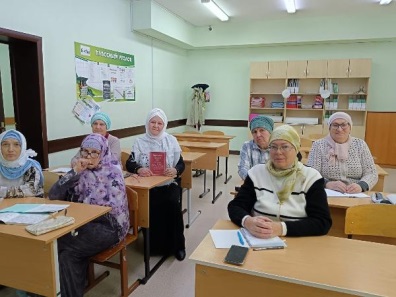 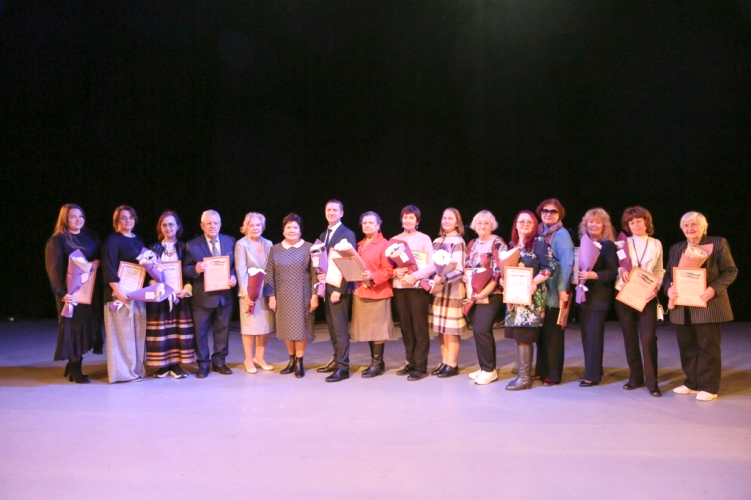 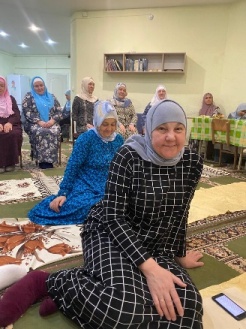 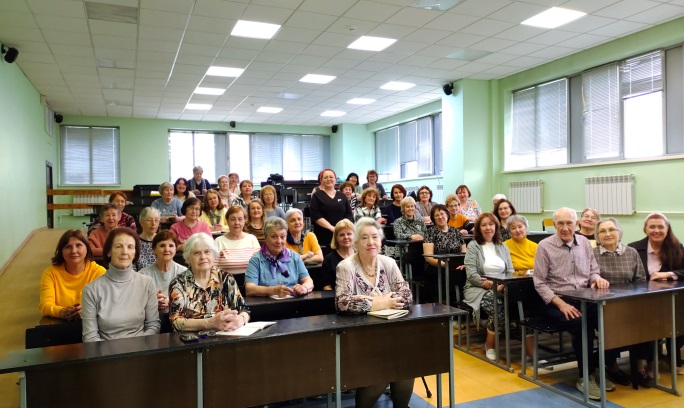 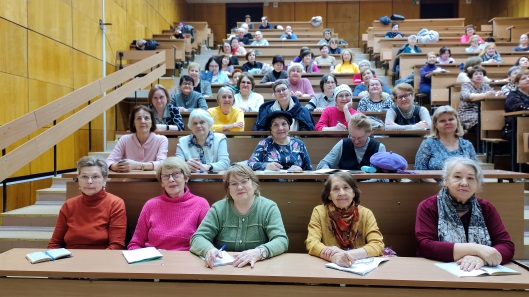 4
Информационные  технологии  в деятельности  Регионального Отделения «Союз пенсионеров России» по Республике  Татарстан   и местных отделений СПР в муниципальных образованиях РТ в 2024г.
В 2023г проект «Союз пенсионеров: вектор развития», победил в конкурсе грантов РТ           на развитие гражданского общества.  На средства гранта разработано и с 2024г. внедряется программное обеспечение, предназначенное для организационного объединения всех Университетов третьего возраста республики на единой цифровой площадке.

В 2024 году, впервые, запись в Университет третьего возраста по всей республике осуществлялась через сайт УТВРТ.РФ. 

Было получено и обработано 6615 заявок на обучение и сформировано 338 учебных групп.
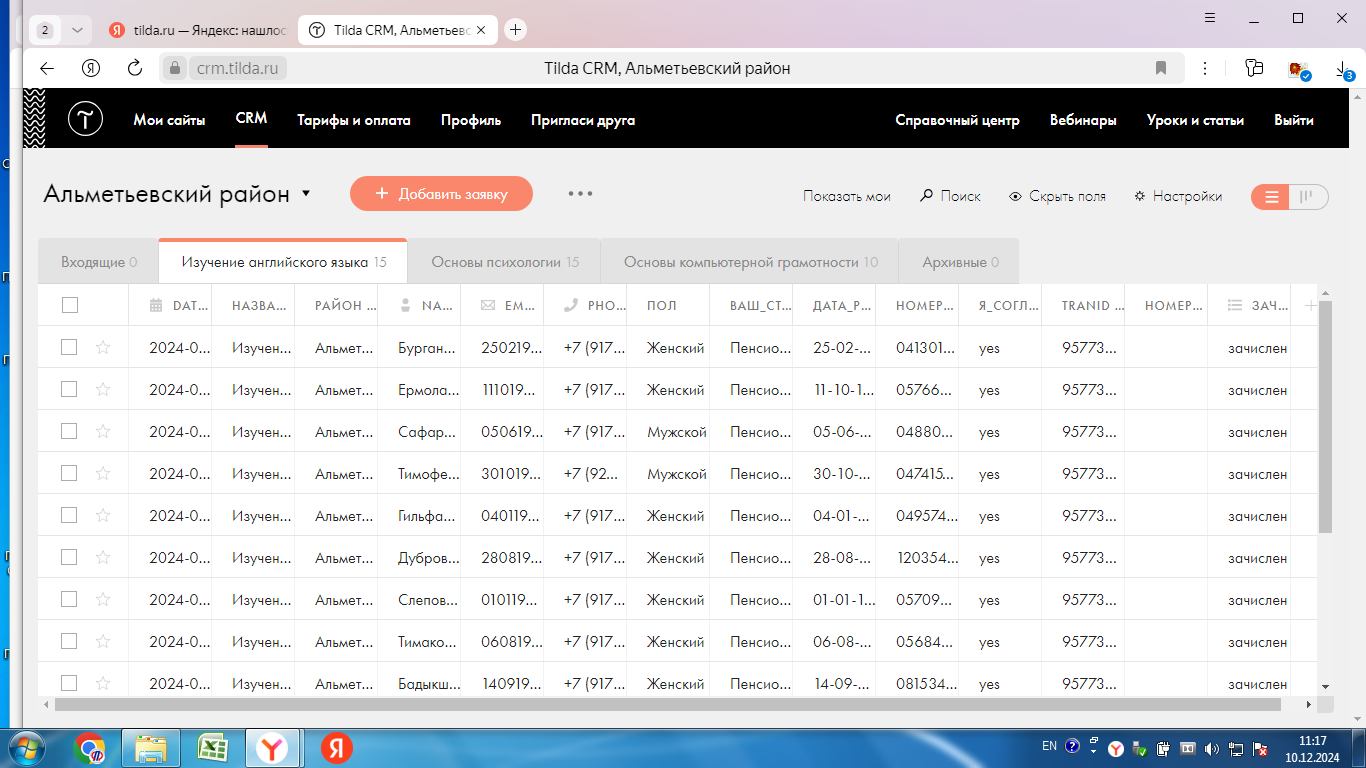 ПРОГРАММНОЕ 
ОБЕСПЕЧЕНИЕ
 УТВРТ.РФ
5
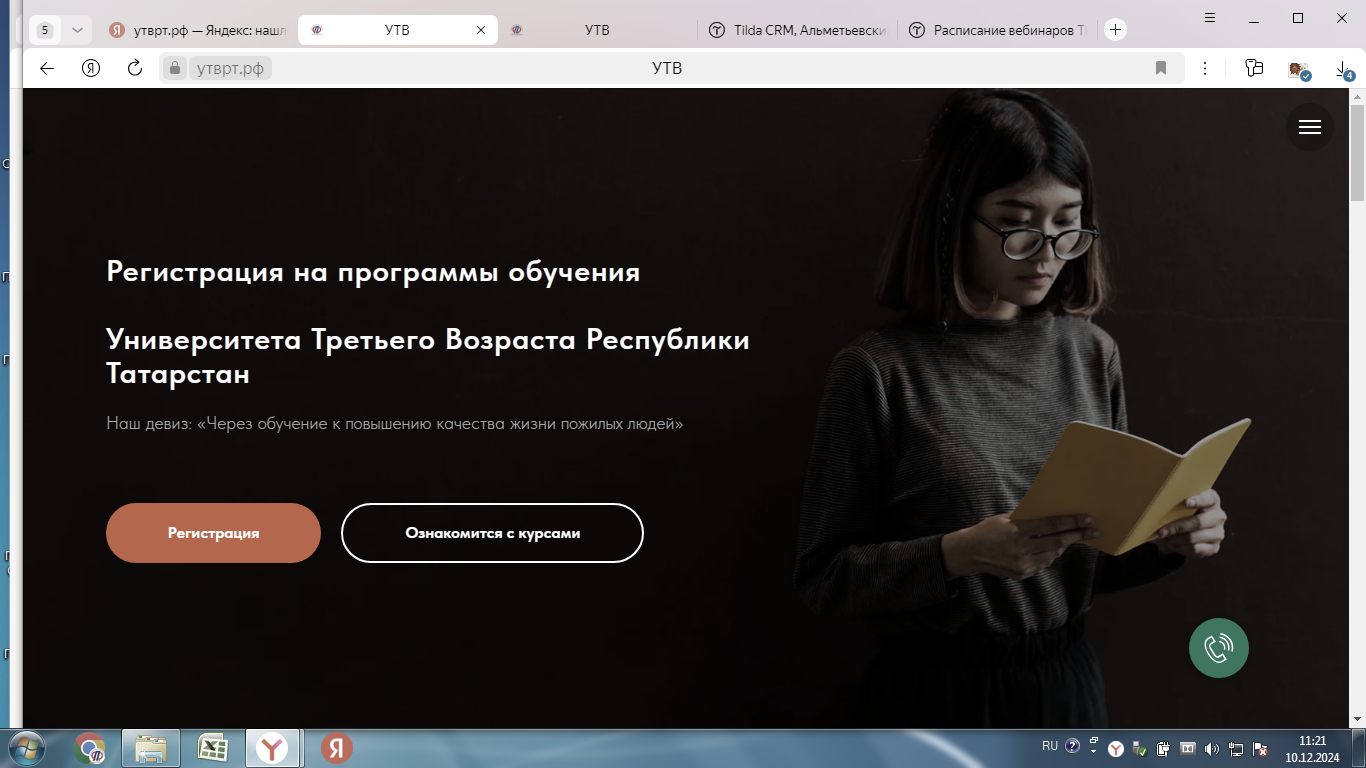 6
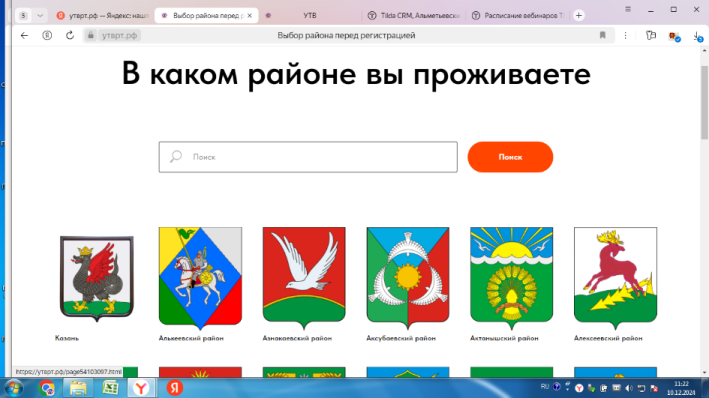 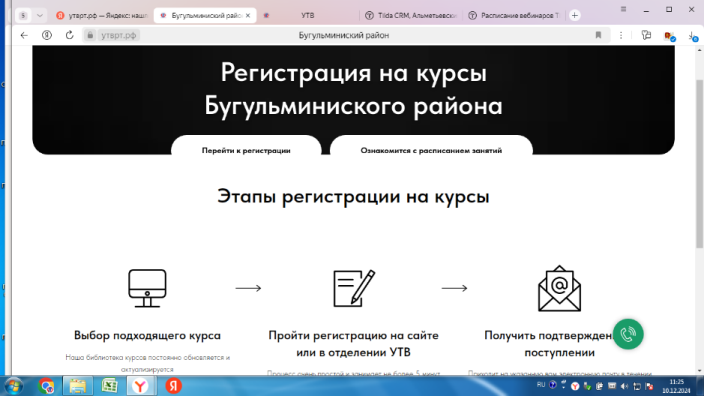 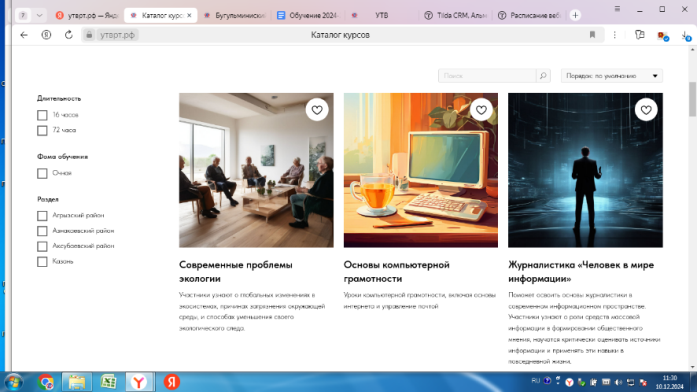 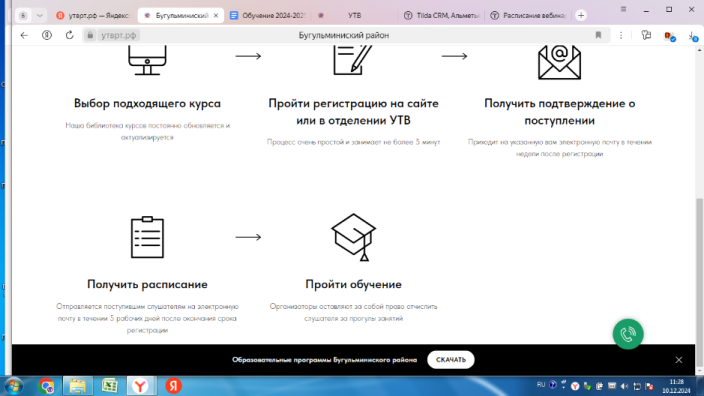 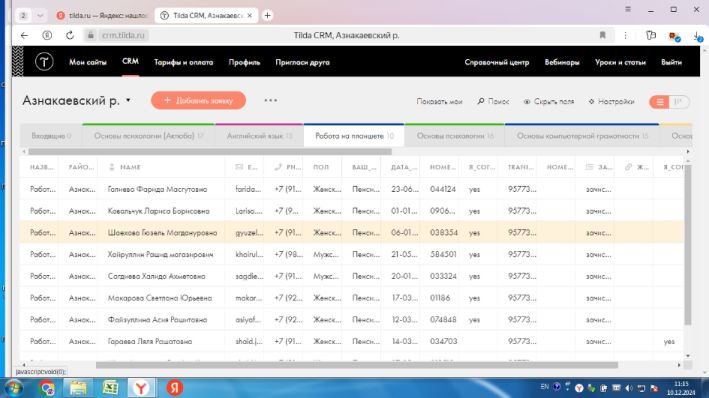 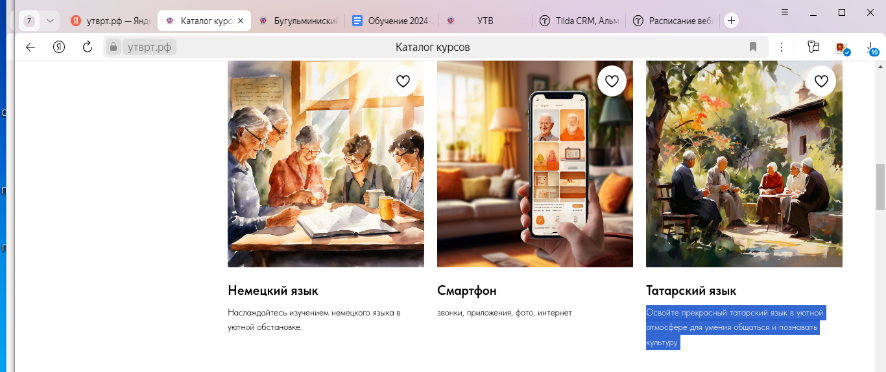 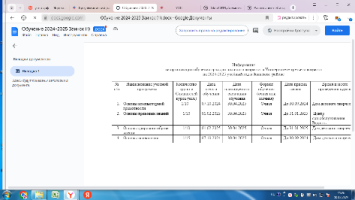 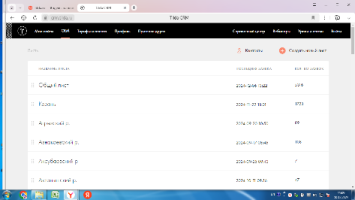 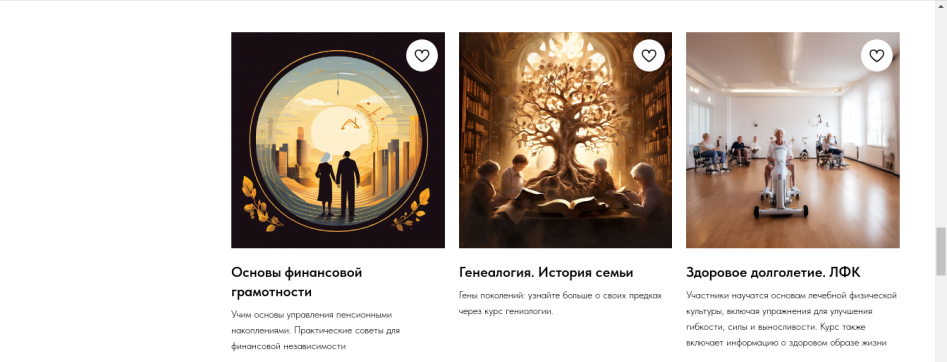 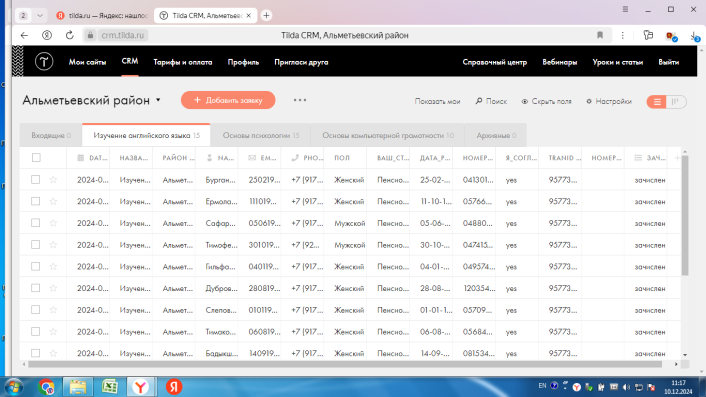 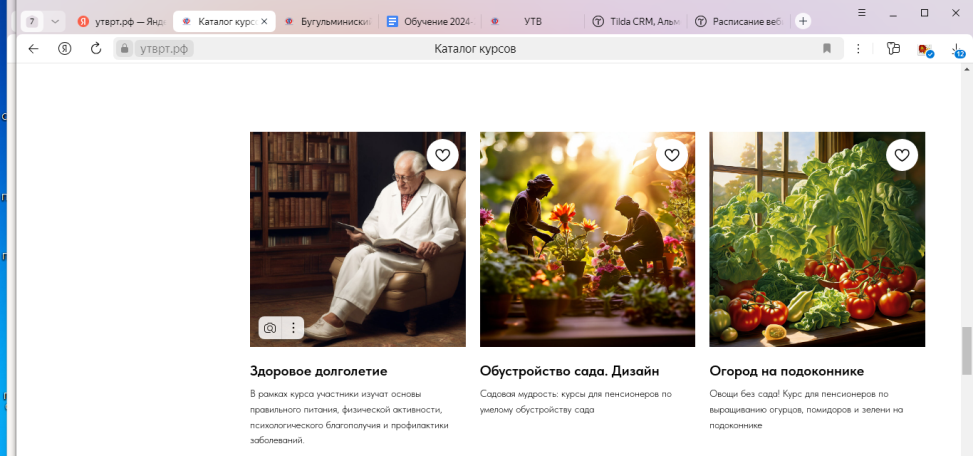 7
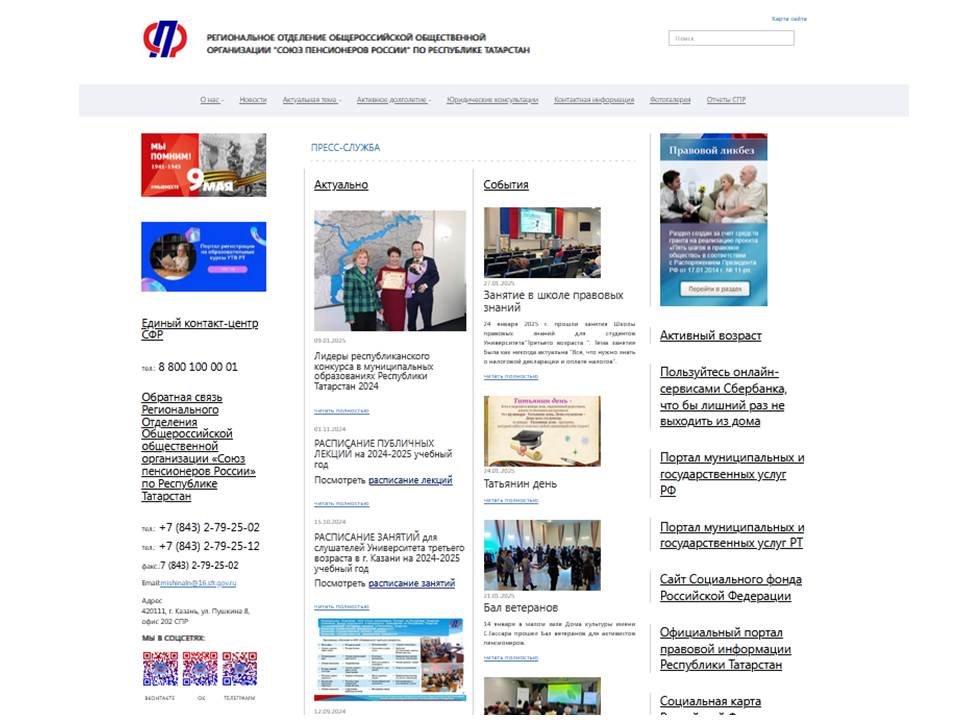 8
Республиканский Чемпионат 
по компьютерному 
многоборью 
«Буыннар  бэйлэнеше» 
(Связь поколений) 
-196 семейных команд  
- 528 участников
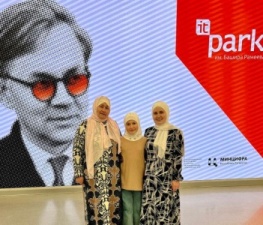 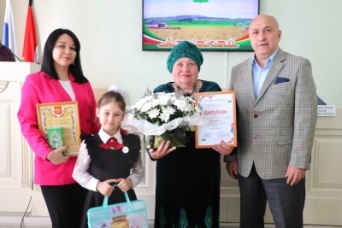 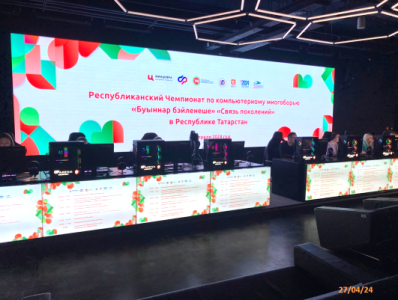 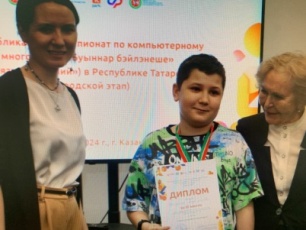 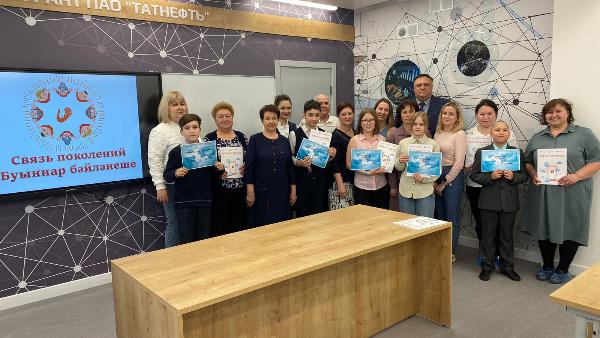 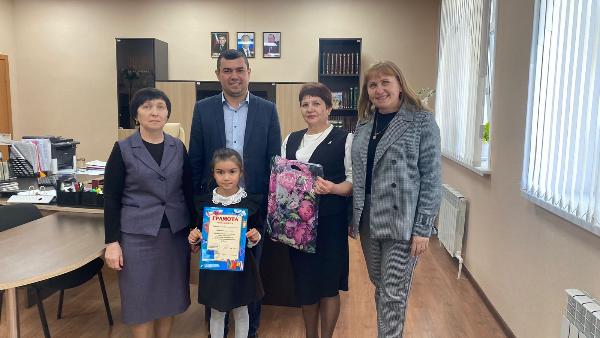 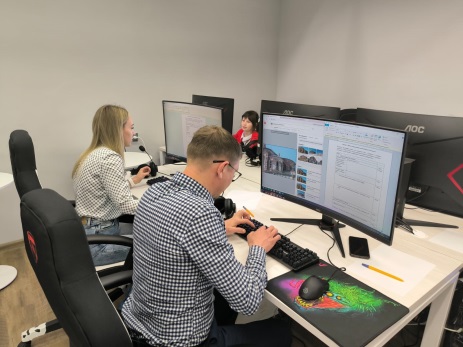 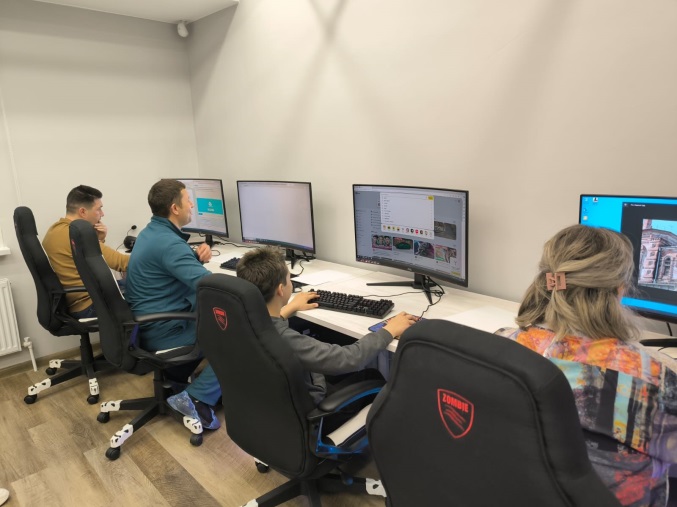 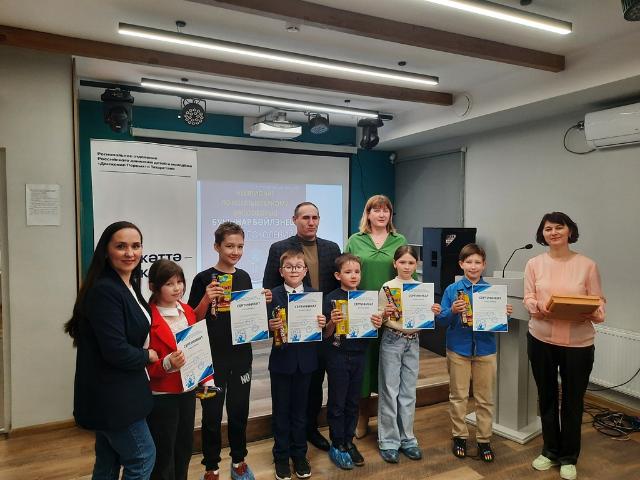 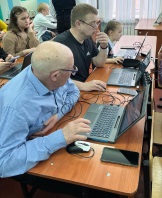 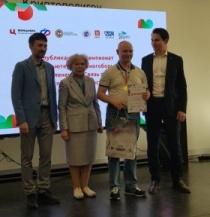 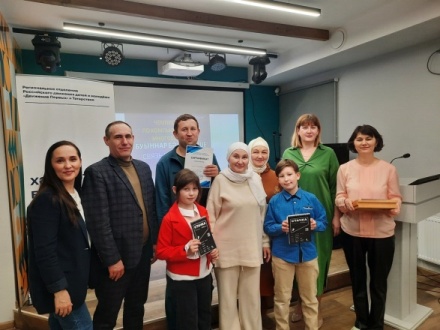 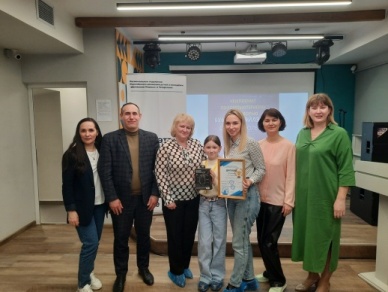 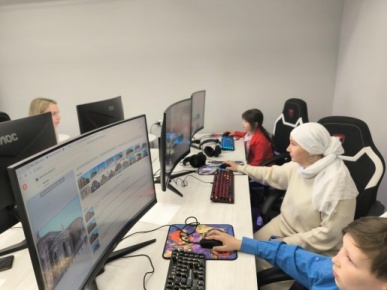 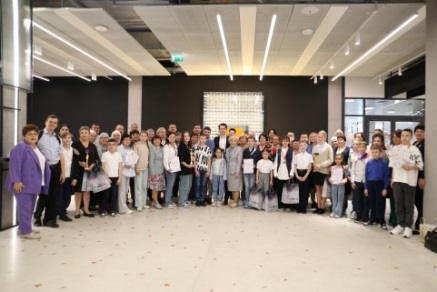 9
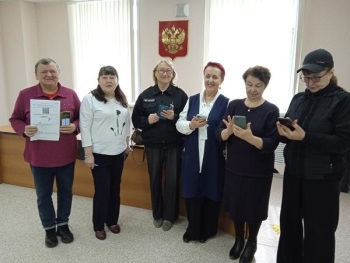 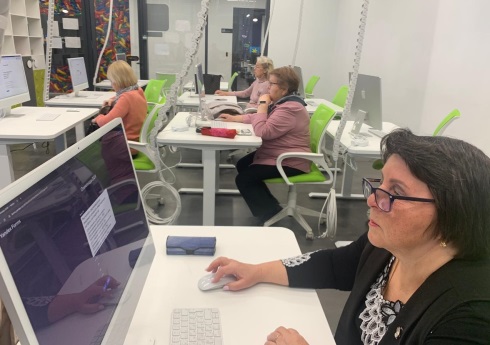 Республиканская  онлайн -   олимпиада по финансовой грамотности среди  граждан старшего поколения – 1808 чел.

Обучение  граждан старшего поколения по  программе      Банка России «ОНЛАЙН – занятия  по финансовой грамотности «PENSION. FG»  - 9 544  чел.
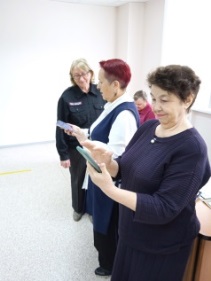 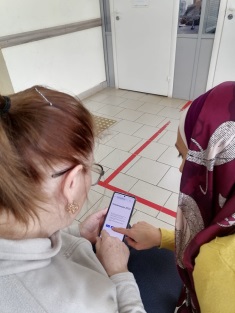 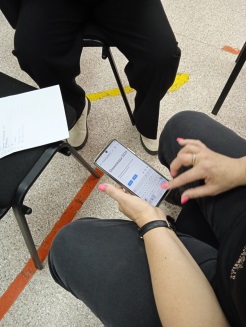 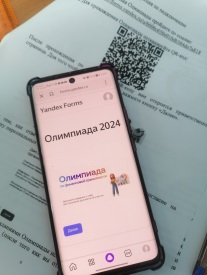 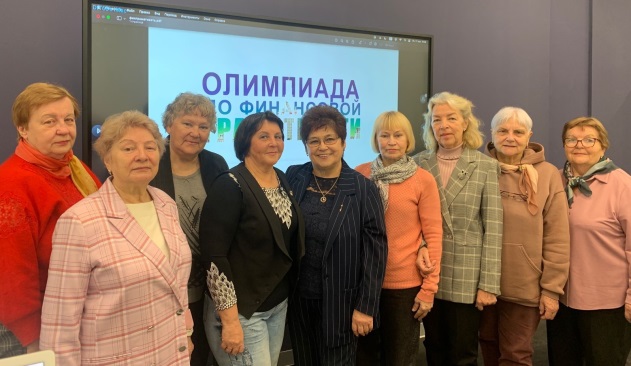 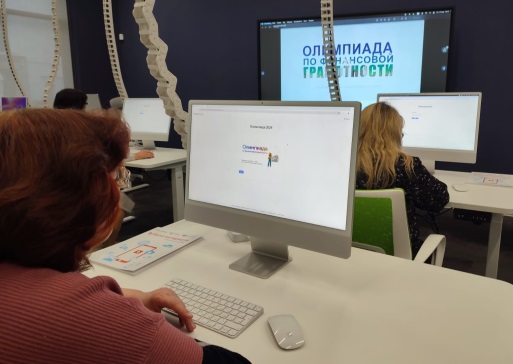 10
Культурно-досуговая деятельность в муниципальных образованиях Республики Татарстан
В клубах по интересам
- 4406 чел
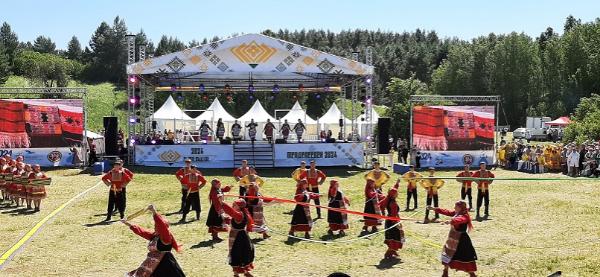 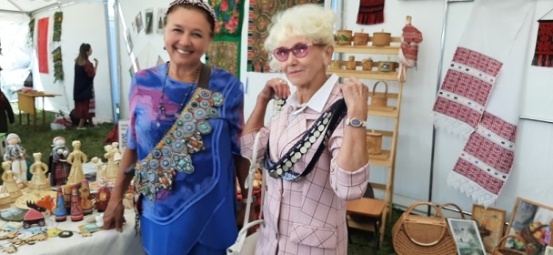 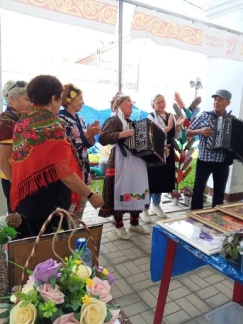 В коллективах хорового творчества и художественной самодеятельности
-1732 чел.
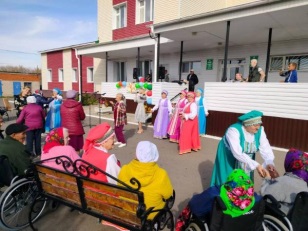 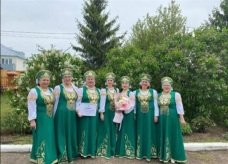 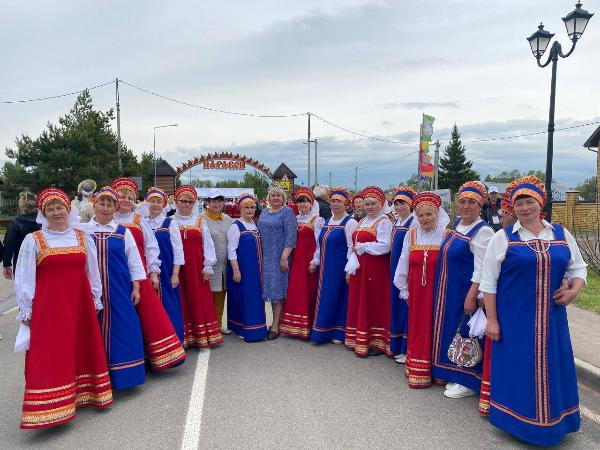 В Центрах     
       общения старшего 
поколения 
- 9619чел.
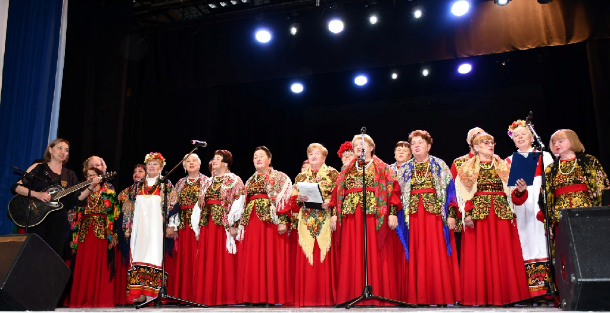 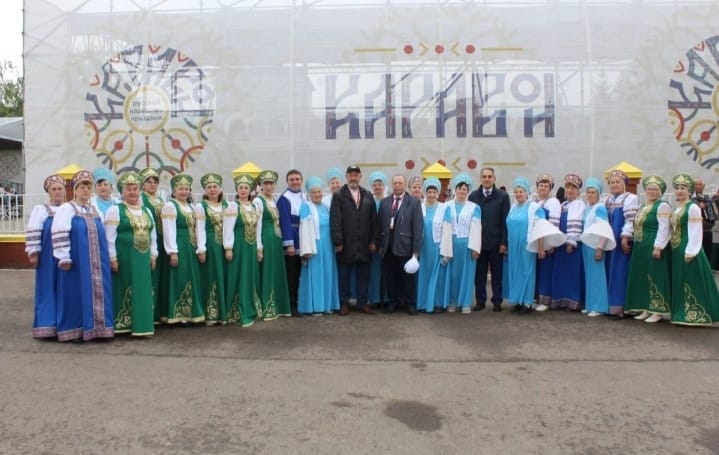 11
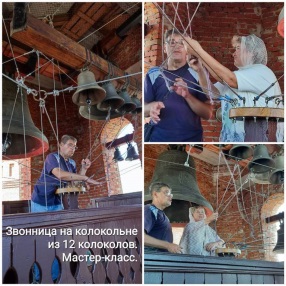 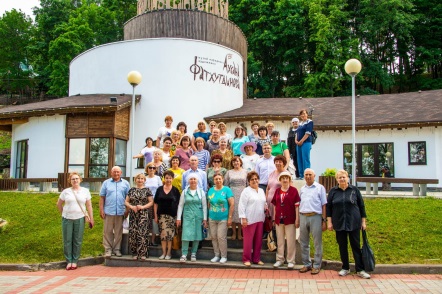 Социальный  туризм   – 2999 участников
       144 экскурсии
     В   34 муниципальных       
     образованиях
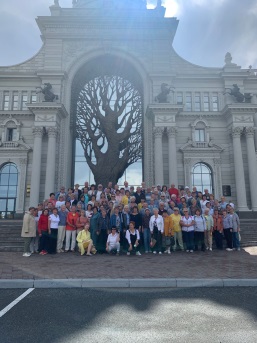 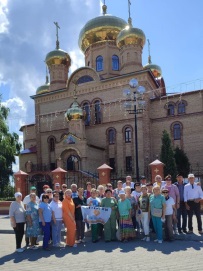 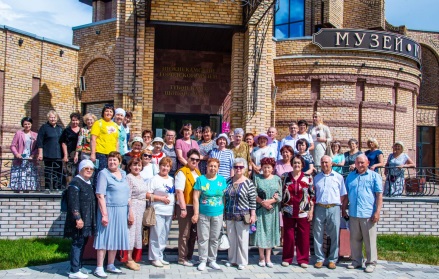 12
«Нас не догонишь!…»   2024г.
XIV Республиканская спартакиада 
пенсионеров, посвященная 
79-й годовщине победы
 в Великой Отечественной войне
           - 3266 участников из 44-х        
          муниципальных образований
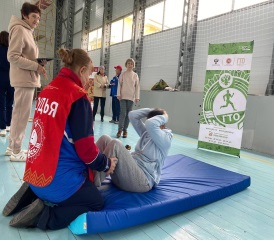 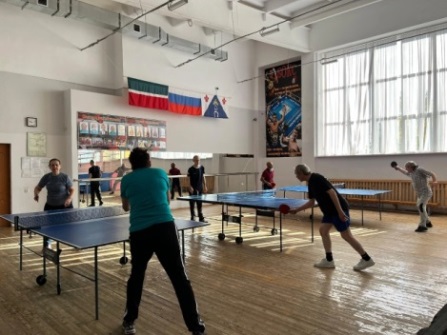 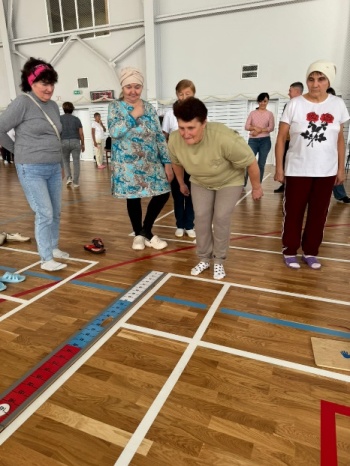 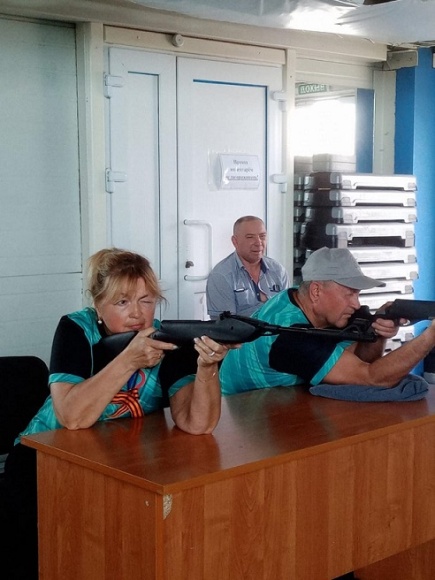 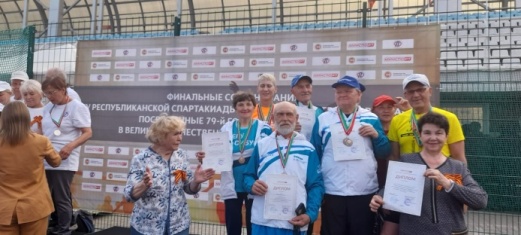 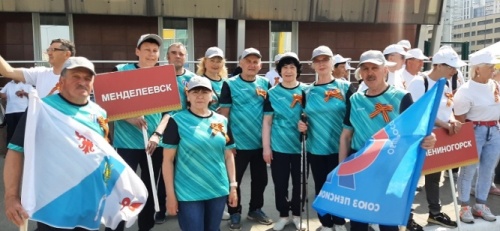 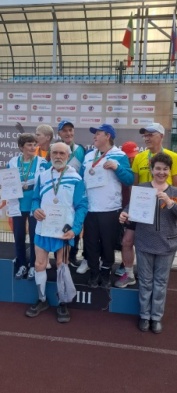 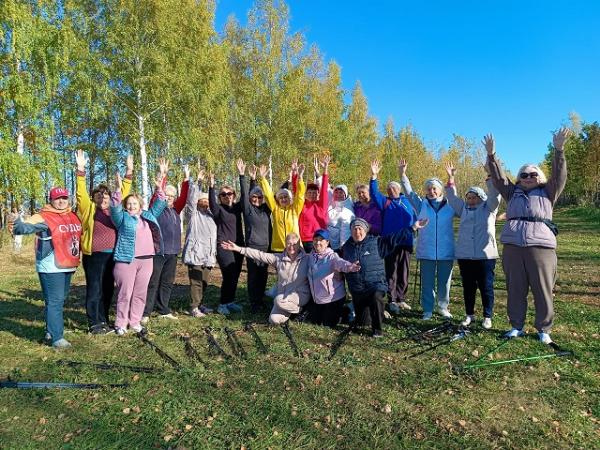 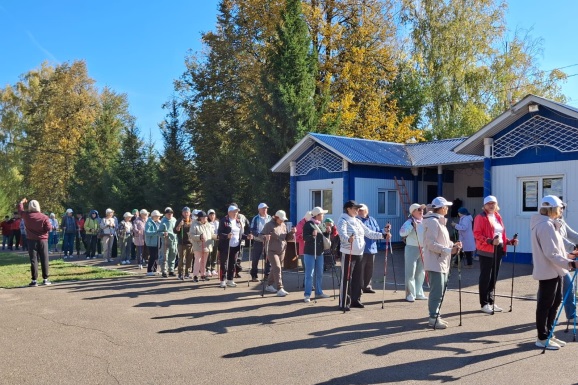 13
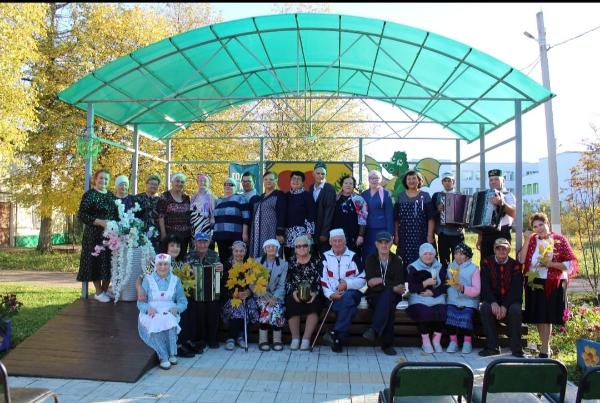 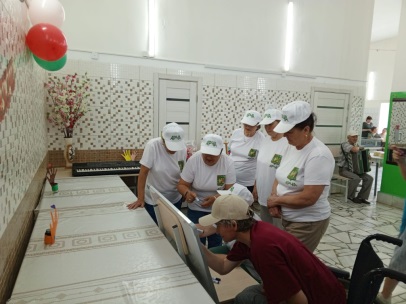 Шефство 
над домами
интернатами 
для 
престарелых           
 и инвалидов
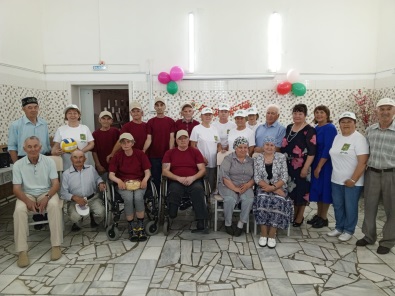 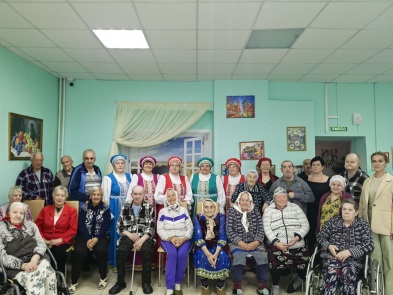 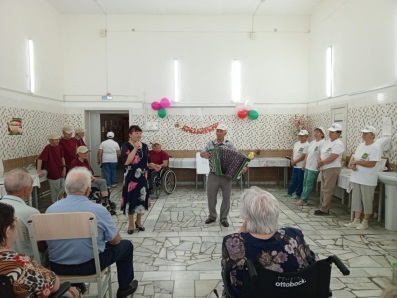 14
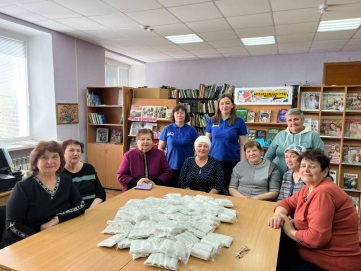 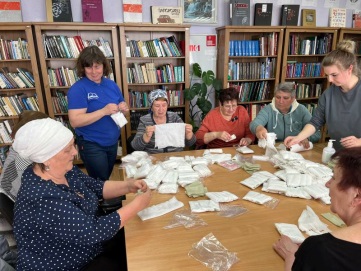 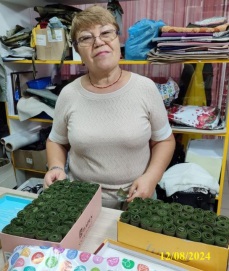 Поддержка участников СВО,         
                помощь нашим     
                воинам   - 4370 участников-активистов СПР
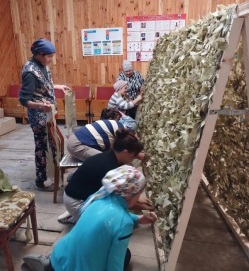 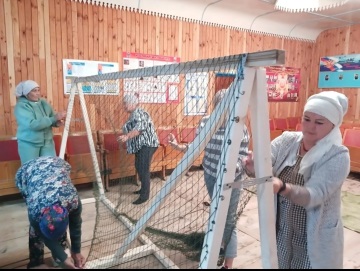 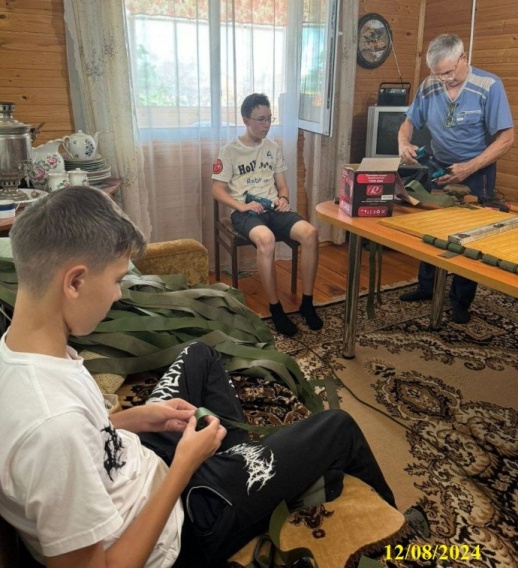 ФЕДРАЛЬНЫЕ ПРОЕКТЫ  СОЮЗА ПЕНСИОНЕРОВ РОССИИ В 2024г.    УЧАСТИЕ  РЕГИОНАЛЬНОГО ОТДЕЛЕНИЯ  СПР  ПО РЕСПУБЛИКЕ ТАТАРСТАН
15
Обучение  пенсионеров  навыкам компьютерной грамотности  и работе       на современных  гаджетах  - 320 чел.
 XIV  Всероссийский чемпионат  по компьютерному многоборью среди пенсионеров  в дистанционном формате -   4 чел.
IX Спартакиада пенсионеров России, посвященная Международному дню пожилых людей -   команда 9 чел.
Социальный туризм – экскурсионная поездка  в г.Нижнекамск  с посещением местных достопримечательностей и музеев(Святого Ключа) - 50 чел.
Конкурс фотографий  среди пенсионеров  - 5 участников
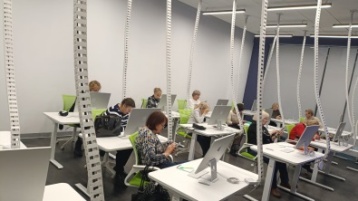 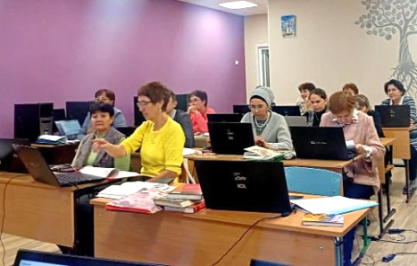 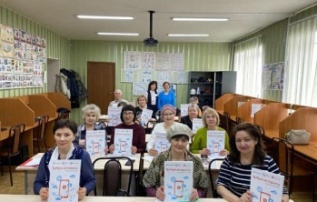 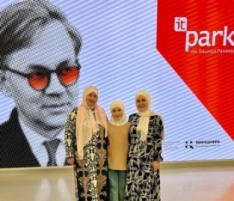 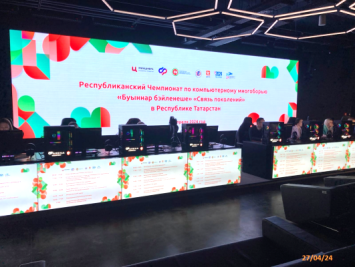 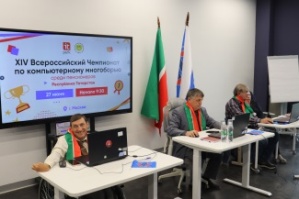 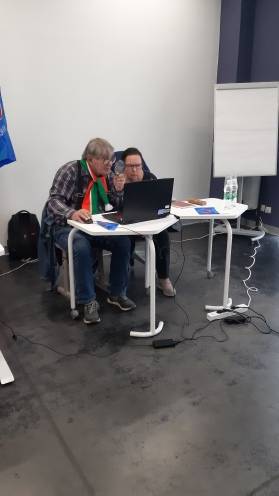 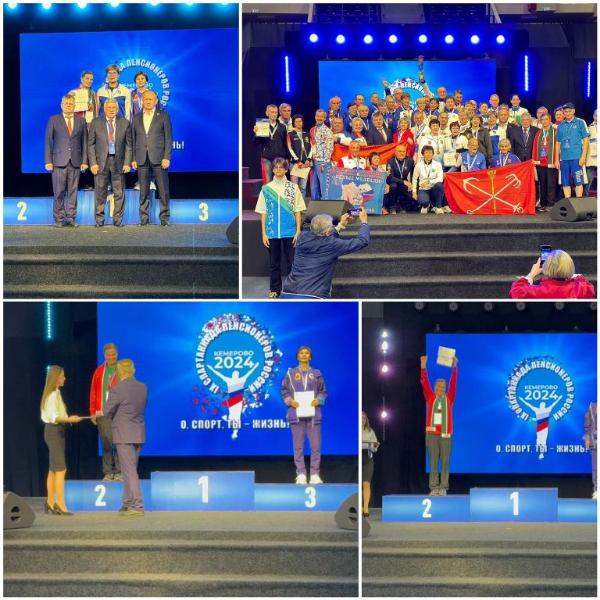 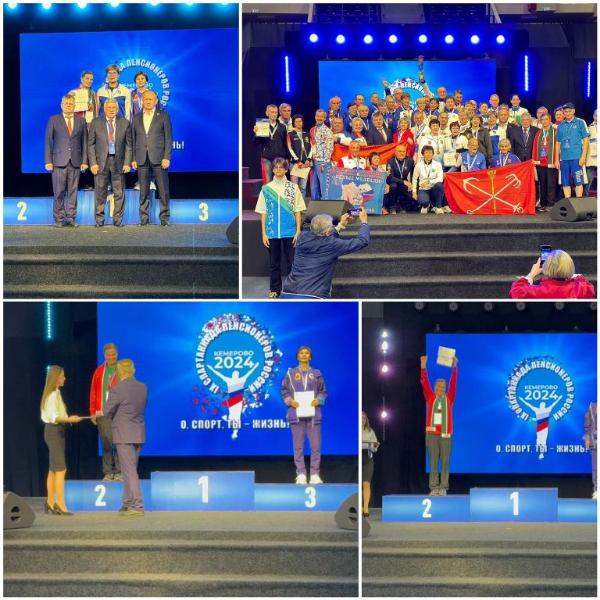 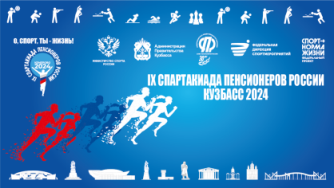 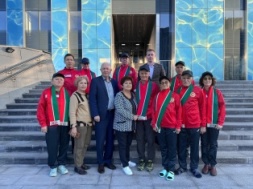 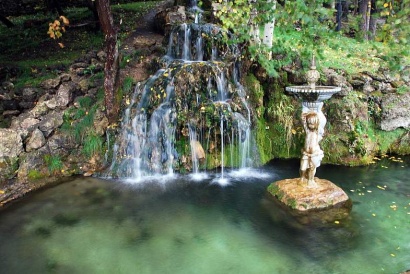 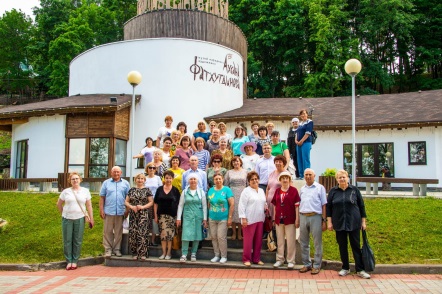 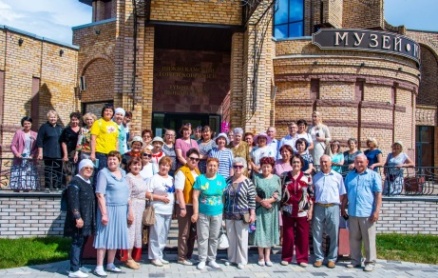 16
Фотографии участников от Республики Татарстан, ставших призерами
 во Всероссийском фотоконкурсе
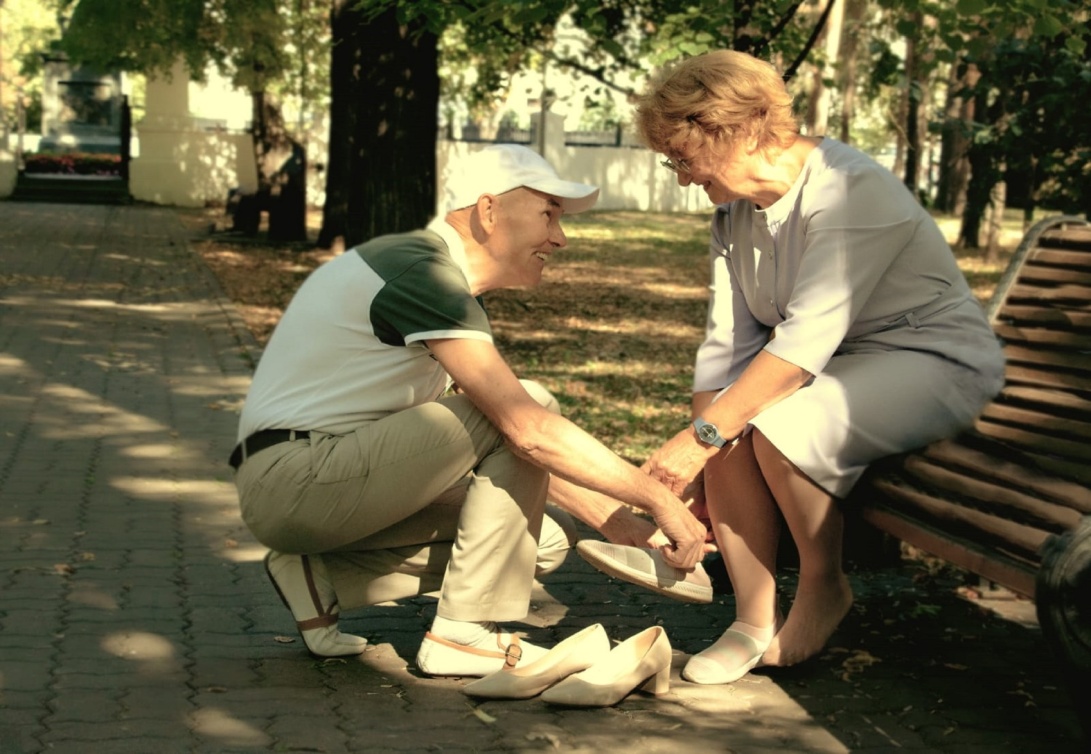 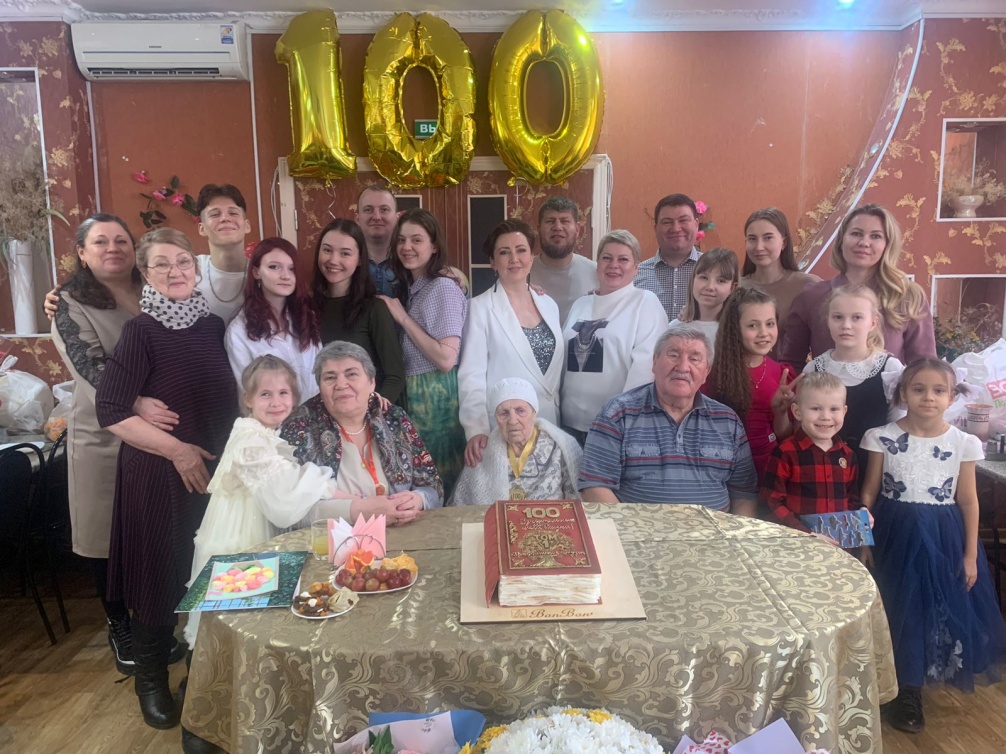 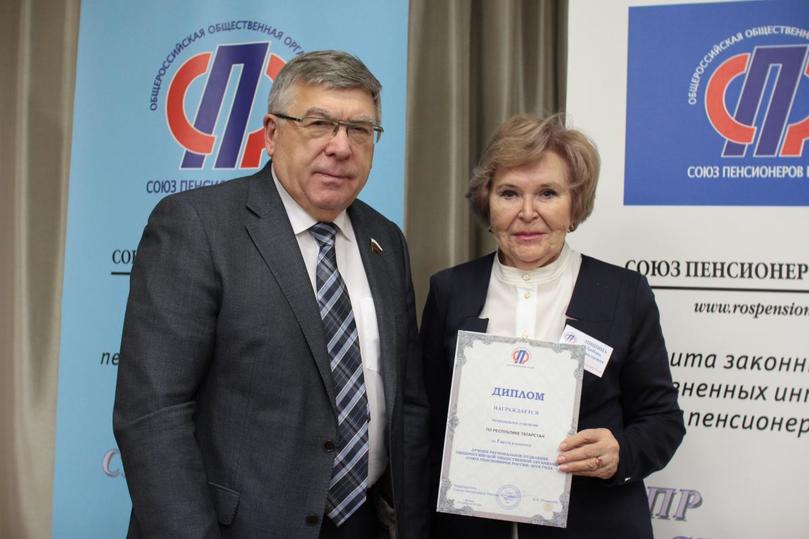 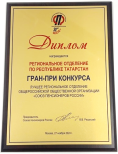 17
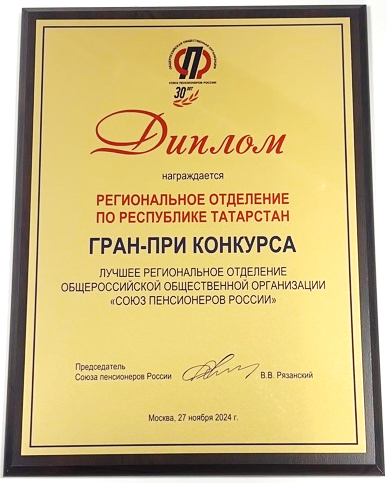 18
Мероприятия Регионального  Отделения  ООО «Союз пенсионеров России» по Республике Татарстан,  включенные в  Республиканскую программу (комплексный план) «Активное  долголетие» в Республике Татарстан на 2025-2030 годы.
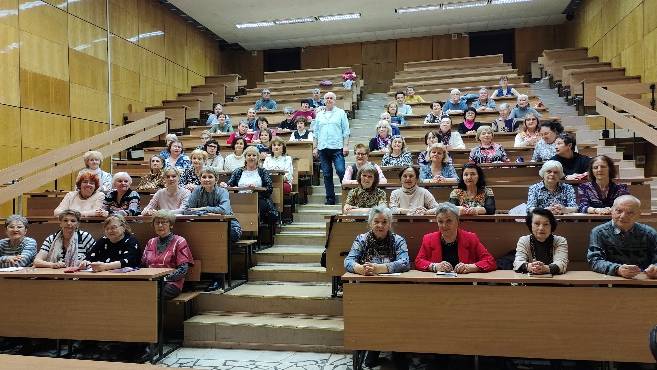 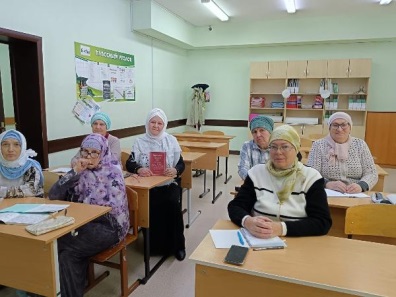 Создание условий для повышения доступности образовательных и просветительских программ для граждан старшего  поколения

Развитие  и расширение  дополнительных образовательных   программ, направленных         на повышение грамотности граждан  старшего  поколения,  в том числе  на основе  дистанционных  образовательных технологий      и электронного обучения

Проведение Республиканского Чемпионата        по компьютерному многоборью среди           граждан  старшего  поколения
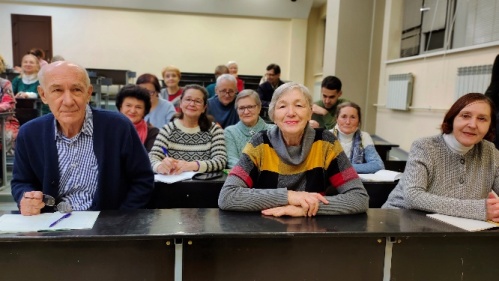 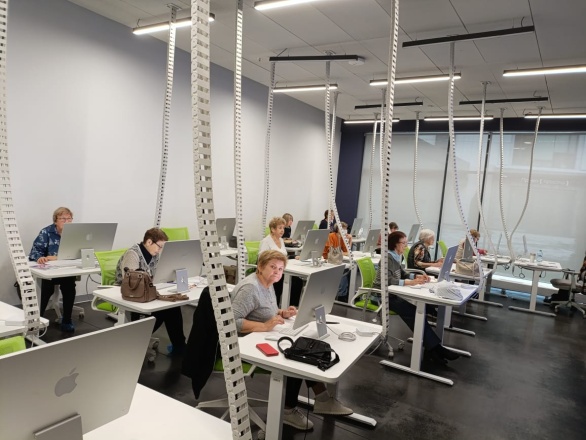 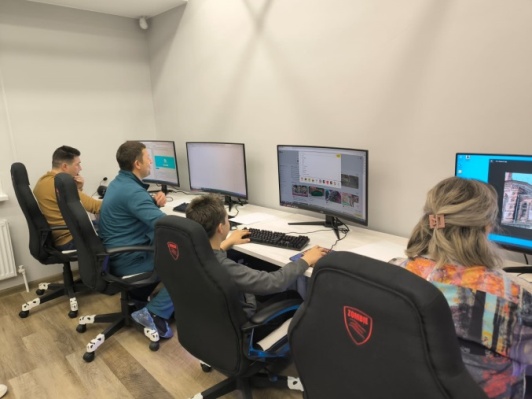 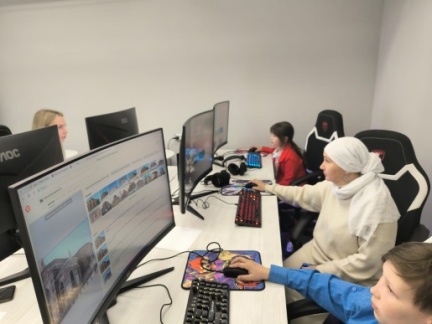 Мероприятия Регионального  Отделения  ООО «Союз пенсионеров  России» по Республике Татарстан,  включенные в   Республиканскую  программу (комплексный  план) «Активное  долголетие» в Республике Татарстан  на 2025-2030 годы
19
Проведение  Республиканской   Спартакиады        «Третий возраст»  в муниципальных  р-нах,        городских  округах  РТ и финального  мероприятия 
 Проведение   Республиканского Турнира  по настольному теннису «Связь поколений»

 Проведение  Республиканского  Турнира                           по шахматам  «Связь поколений»

 Проведение Республиканского  Турнира                                по плаванию «Связь поколений»

 Проведение  республиканской оздоровительной    акции  «10 000 шагов к жизни»  для граждан        старшего поколения
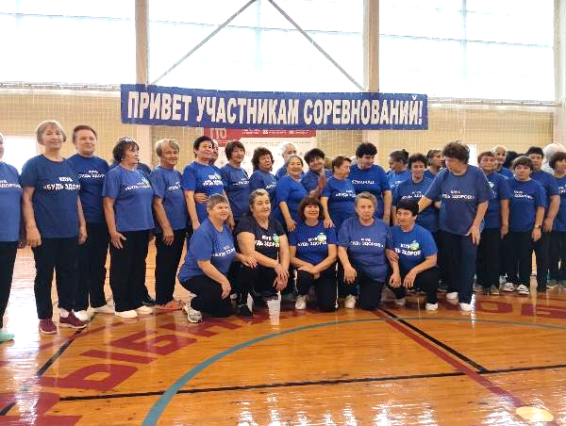 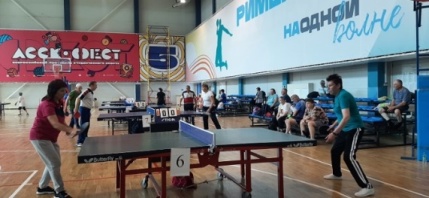 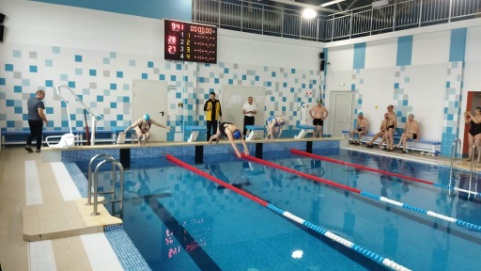 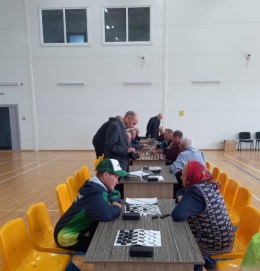 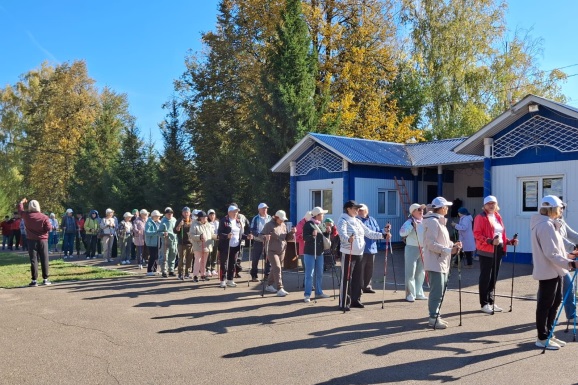 20
Любой из нас может МНОГОЕ, 
а ВМЕСТЕ мы можем ВСЁ!
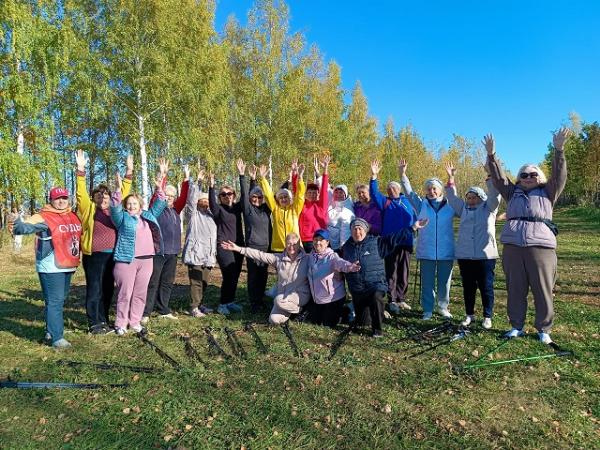